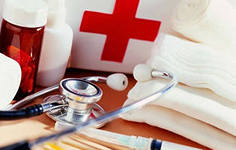 Презентация на тему:«Профессия-фельдшер скорой помощи»выполнила Щербинина Екатерина
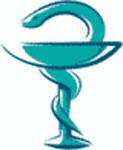 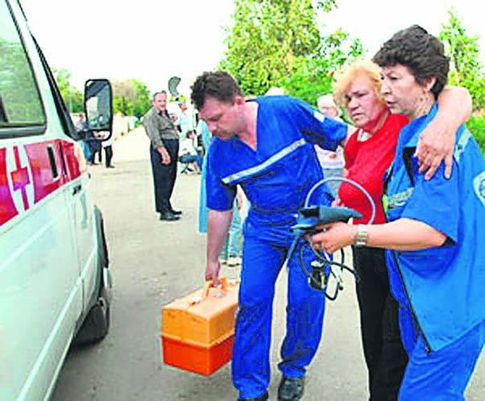 Фельдшер - это работник скорой помощи, медицинской части военного формирования, здравпункта аэропорта, железнодорожной станции или морского порта.
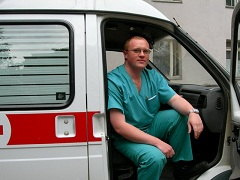 Профессия фельдшера очень ответственна и важна, поскольку именно ему часто приходится оказывать первую неотложную помощь, которая может спасти человеческую жизнь. Эта профессия впервые появилась в Германии; сам термин «feldscher» с немецкого языка переводится как «полевой цирюльник».
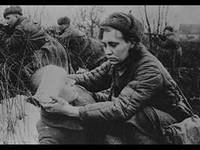 С древнейших времен медик - очень уважаемая и почетная профессия. Множество специалистов разного образовательного уровня трудятся в ней. И все они: медсестры, фельдшера, лаборанты, врачи - посвятили себя самой нужной, интересной и самой человечной области деятельности - облегчению страданий больных, борьбе за  их жизнь и здоровье.
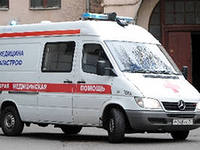 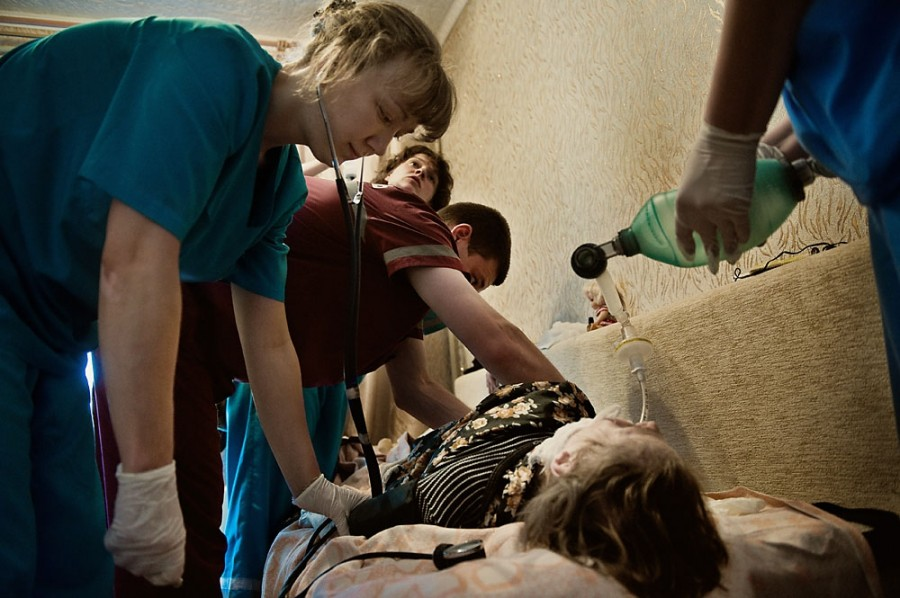 Профессия фельдшера наиболее приближена к профессии врача. Как правило, фельдшер работает в службе скорой помощи. В его обязанности входит оказание первой помощи человеку, попавшему в аварию, катастрофу, внезапно заболевшему и т.п. Фельдшер производит предварительный осмотр больного (измеряет давление, пульс и пр.), устанавливает первичный диагноз и на основании этого диагноза оказывает больному необходимую медицинскую помощь.
Как и любая профессия, связанная с медицинским обслуживанием больных людей, профессия фельдшера требует от работников таких личностных качеств, как самообладание, терпение, уравновешенность, умение быстро принимать решения в сложной, нестандартной обстановке и условиях дефицита времени. Для успешной работы фельдшера важны также его интерес к медицине, постоянная готовность прийти на помощь людям
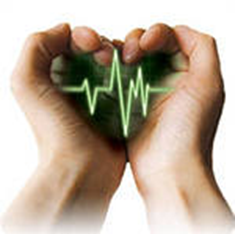 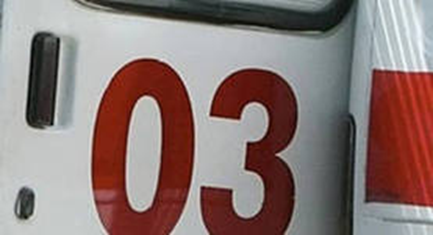 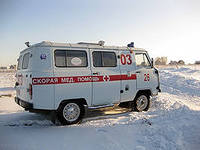 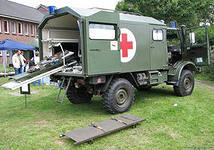 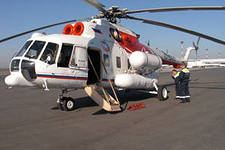 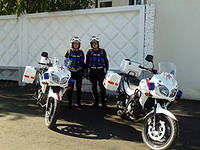 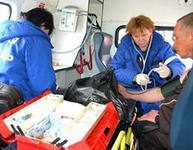 Фельдшер - одна из самых благородных профессий в мире, требующая от человека крепкого здоровья и огромного багажа знаний из разных разделов медицины.

Именно фельдшер может оказать быструю помощь попавшему в беду человеку и спасти его жизнь.

Неотложная помощь существует почти во всех странах. Фельдшеры всегда находятся на дежурстве днем и ночью, работая по сменному графику. Не каждый человек может работать фельдшером, но каждому из нас может понадобиться их помощь.

Они словно ангелы, находящиеся среди людей, дарящие самое дорогое - жизнь и здоровье…
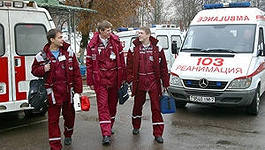 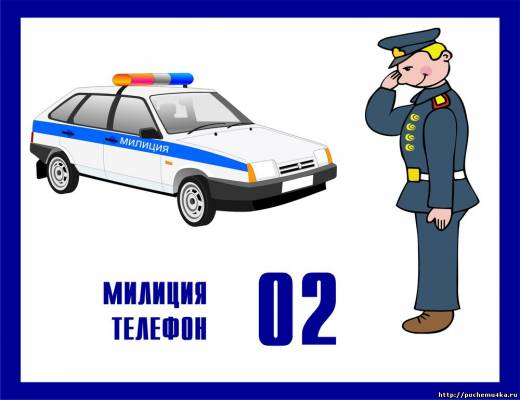 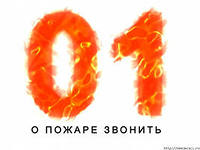 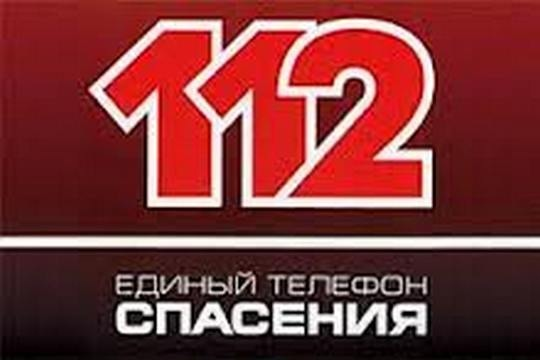 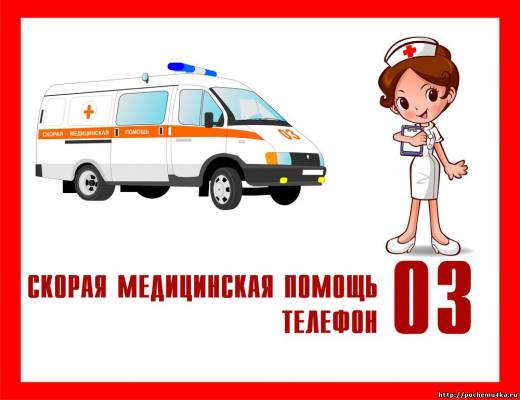 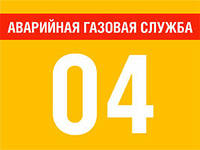 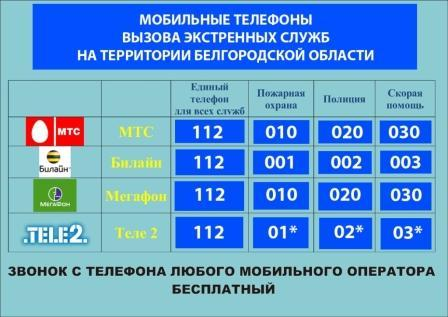